สื่อการเรียนการสอน
วิชา
การจัดการขนส่ง
Transport Management
บทที่ 1  การขนส่งโลจิสติกส์
โลจิสติกส์ หรือ ลอจิสติกส์ (อังกฤษ: logistics) เป็นระบบการจัดการการส่งสินค้า ข้อมูลและทรัพยากรอย่างอื่นจากจุดต้นทางไปยังจุดบริโภคตามความต้องการของลูกค้า โลจิสติกส์เกี่ยวข้องกับการผสมผสานของ ข้อมูล การขนส่ง การบริหารวัสดุคงคัง การจัดการวัตถุดิบ การบรรจุหีบห่อ โลจิสติกส์เป็นช่องทางหนึ่งของห่วงโซ่อุปทานที่เพิ่มมูลค่าของการใช้ประโยชน์ของเวลาและสถานที่
การขนส่งและกลยุทธ์โลจิสติกส์
กลยุทธ์การขนส่งสินค้า ทั้งเที่ยวไปและกลับ การเพิ่มประสิทธิภาพการขนส่งด้วยการลดการวิ่งเที่ยวเปล่าหรือ Backhauling management เป็นการจัดการการขนส่งที่มีเป้าหมายให้ เกิดการใช้ประโยชน์จากยวดยาน (Load utilization) เพราะการขนส่งโดยทั่วไปเมื่อส่งสินค้า เสร็จ จะตีรถวิ่งเที่ยวเปล่ากลับมา ซึ่งทำให้เกิดต้น ทุนของการประกอบการเพิ่มสูงขึ้นโดยเปล่าประโยชน์ ซึ่งต้นทุนที่เกิดขึ้นมานี้นับเป็นต้นทุนที่ไม่ก่อให้เกิดมูลค่า (Non-value added cost) และผู้ประกอบการต้องแบกรับภาระต้นทุนเหล่านี้ ซึ่งเป็นส่วนสำคัญในการทำให้ต้นทุนการประกอบการสูงขึ้นแต่อย่างไรก็ตาม การบริหารการขนส่งเที่ยวกลับ ในปัจจุบันยังไม่สามารถดำเนินการได้อย่างมีประสิทธิภาพมากนักเนื่องจากไม่ทราบปริมาณความต้องการในการขนส่งสินค้า รวมถึงจุดหมายปลายทางของสินค้า ที่สำคัญปริมาณความต้องการการขนส่งสินค้า ระหว่างต้นทางและปลายทางมักจะมีปริมาณไม่เท่ากัน
บทบาทและหน้าที่การขนส่ง
การขนส่ง มีบทบาทสำคัญต่อการสนับสนุนการกระจายสินค้าสู่ตลาดเพราะ การขนส่งทำหน้าที่ในการเคลื่อนย้ายปัจจัยการผลิตจากแหล่งผลิตต่าง ๆ มาสู่โรงงาน เพื่อใช้ในการผลิตสินค้า เมื่อผลิตเป็นสินค้าสำเร็จรูปแล้ว ก็นำมาเก็บไว้คลังสินค้า เพื่อจัดส่งผ่านไปยังพ่อค้าคนกลาง จนกระทั่งถึงผู้บริโภค ในเวลาที่ผู้บริโภคต้องการ และในสถานที่ที่ผู้บริโภคสะดวกที่จะซื้อหา นอกจากนี้ การขนส่งยังมีผลต่อต้นทุนรวมในการสนับสนุนการกระจายสินค้าสู่ตลาดอีกด้วย เพราะค่าใช้จ่ายในการขนส่งสินค้า ถือเป็นต้นทุนส่วนหนึ่งในการนำมากำหนดราคาสินค้าที่จำหน่ายในตลาด
ปัญหาการขนส่ง
ปัญหาการจัดเส้นทางสำหรับยานพาหนะเป็นปัญหาที่สำคัญในการจัดการด้านลอจิสติกส์อย่างหนึ่ง ซึ่งหมายถึง การกำหนดให้ยานพาหนะทำการขนส่งวัตถุดิบจากผู้ผลิตไปยังโรงงานที่ผลิตสินค้า หรือการขนส่งสินค้าจากโรงงานไปยังคลังเก็บสินค้าหรือลูกค้า บริษัทต้องการหาวิธีการขนส่งสินค้าและการกระจายสินค้าที่มีประสิทธิภาพ เพื่อที่จะลดค่าใช้จ่ายในการดำเนินการและเพิ่มผลกำไรของบริษัท
ราคาน้ำมันในตลาดโลกที่ปรับตัวสูงขึ้นอย่างต่อเนื่องได้ส่งผลกระทบต่อภาคธุรกิจและอุตสาหกรรมการขนส่งโดยตรง เมื่อต้นทุนในการขนส่งสินค้าหรือต้นทุนลอจิสติกส์มีค่าสูงขึ้นก็จะส่งผลให้ราคาสินค้าปรับตัวสูงขึ้นตามวัฎจักร และท้ายสุดก็จะส่งผลกระทบต่อเศรษฐกิจโดยรวมของประเทศ การลดต้นทุนการขนส่งนั้นอาจจะกระทำได้หลายวิธีเช่น การใช้พลังงานทดแทน (พลังงานแสงอาทิตย์และเชื้อเพลิงจากธรรมชาติอื่นๆ) การพัฒนาระบบการเผาไหม้ของเครื่องยนต์ การใช้เทคโนโลยีอื่นๆ และการใช้นโยบายการประหยัดพลังงาน วิธีอีกวิธีหนึ่งที่สามารถลดต้นทุนในการขนส่งได้คือ การใช้ระบบการจัดการการขนส่งที่มีประสิทธิภาพมากขึ้น การมีประสิทธิภาพมากขึ้นนั้นอาจหมายถึง การใช้จำนวนยานพาหนะที่น้อยลง การใช้ระยะทางในการขนส่งที่น้อยลง (ยานพาหนะใช้เชื้อเพลิงลดลง) และการลดจำนวนรถวิ่งเที่ยวเปล่าซึ่งสามารถกระทำได้ในทั้งรูปแบบ Line haul และ Backhaul รัฐบาลได้เล็งเห็นถึงความสำคัญของการจัดระบบการขนส่งและลอจิสติกส์ที่มีประสิทธิภาพจนประกาศเป็นวาระแห่งชาติ และตั้งเป้าหมายว่า ภายในอนาคตอันใกล้ประเทศไทยจะสามารถลดต้นทุนลอจิสติกส์ลง
บทที่ 2  บทนำในการขนส่ง
ความหมายของการขนส่ง(Definition of Transportation)
          หมายถึง การจัดให้มีการเคลื่อนย้ายบุคคล สัตว์หรือสิ่งของต่างๆด้วยเครื่องมือและอุปกรณ์ที่ใช้ในการขนส่ง ทำการเคลื่อนย้ายจากแห่งหนึ่งไปยังอีกแห่งหนึ่ง ตามวัตถุประสงค์และการเกิดอรรถประโยชน์ตามต้องการ
วัตถุประสงค์ของการขนส่ง
1.เพื่อสังคม การคบหาสมาคมและติดต่อสัมพันธ์กับบุคคลอื่นๆในสังคมนั้นมีอยู่ตลอดเวลา มีการพบปะพดคุยกันแลกเปลี่ยนความรู้ความคิดเห็นซึ่งกันและกัน ไม่ว่าจะเป็นบุคคลที่อยู่กลุ่มเดียวกันหรือต่างกลุ่มกัน จะต้องมีการติดต่อและไปมาหาสู่กันไม่มากก็น้อยและเมื่อมีความจำเป็นที่ต้องติดต่อสัมพันธ์กัน การขนส่งจึงเป็นสิ่งจำเป็นที่สามารถสนับสนุนและตอบสนองวัตถุประสงค์ได้อย่างเต็มที่
          2.เพื่อที่อยู่อาศัยและการประกอบอาชีพ คนเรามีความจำเป็นที่จะต้องมีที่อยู่อาศัยเพื่อใช้สำหรับเป็นที่พักผ่อน และพร้อมกันนั้นก็จะต้องมีการประกอบอาชีพเพื่อหารายได้มาดำรงชีวิต ซึ่งโดยทั่วไปแล้วสถานที่อยู่อาศัยกับสถานที่ทำงานจะอยู่กันคนละแห่ง จึงจำเป็นต้องอาศัยการขนส่งเข้ามาเป็นสื่อกลางในการเดินทางระหว่างที่พักอาศัยกับที่ทำงาน
          3.เพื่อการเมืองและการปกครอง ในการบริหารประเทศนั้น จำเป็นต้องอาศัยการขนส่งเข้ามาเกี่ยวข้องอย่างมากเพราะการปกครองที่ดีนั้น จะต้องมีความสามารถในการปกครองให้ทั่วถึงและเกิดความเจริญทัดเทียมกัน พร้อมกันนั้นก็จะต้องมีการระวังป้องกันประเทศด้วย คือ รัฐบาลจะต้องปกครองและบริหารประเทศให้ดีและให้ทั่วถึง ในขณะเดียวกันก็จะต้องพยายามป้องกันและรักษาความปลอดภัยของประเทศด้วย เพื่อให้ประเทศเกิดความเจริญรุ่งเรือง ประชาชนอยู่กันอย่างสงบสุข ฉะนั้นจึงต้องอาศัยการขนส่งมาช่วยส่งเสริม
4.เพื่อการศึกษาหาความรู้ สังคมปัจจุบันมีความจำเป็นต้องมีการแสวงหาความรู้ประสบการณ์ใหม่ๆอยู่เสมอ เพื่อพัฒนาตนเองอยู่ตลอดเวลา ดังนั้นจึงต้องมีการศึกษาหาความรู้อยู่เสมอ จึงใช้การขนส่งเข้ามาช่วยในการเดินทางเพื่อศึกษาหาความรู้ ไม่ว่าจะเป็นการเดินทางเพื่อการศึกษาในบริเวณใกล้เคียงหรือแม้กระทั่งการศึกษาในต่างประเทศ
          5. เพื่อการท่องเที่ยวและพักผ่อนหย่อนใจ เมื่อคนเรามีการประกอบอาชีพ มีการศึกษาหาความรู้และอื่นๆแล้ว ก็จะต้องมีการพักผ่อนหย่อนใจไปพร้อมกันด้วย ในการพักผ่อนหย่อนใจนั้น เราอาจจะใช้วิธีที่แตกต่างกันออกไป เช่น อ่านหนังสือ ดูหนัง เล่นกีฬา ปลูกต้นไม้ แต่ก็มีอีกวิธีหนึ่งที่คนเรานิยมกันมากที่สุดก็คือ การท่องเที่ยว(Tourism) ซึ่งการท่องเที่ยวนี้มีแหล่งการท่องเที่ยวมากมาย ทั้งในประเทศและต่างประเทศ ดังนั้นการท่องเที่ยวจึงจำเป็นต้องอาศัยการขนส่งเข้ามาเป็นสื่อกลางในการเดินทางเพื่อไปให้ถึงยังแหล่งท่องเที่ยวตามต้องการ
          6.วัตถุประสงค์อื่นๆ การขนส่งยังมีส่วนสัมพันธ์และเกี่ยวข้องกับสิ่งอื่นๆอีกมากมาย โดยเฉพาะทางด้านการประกอบธุรกิจและอุตสาหกรรม ซึ่งต่างก็ต้องอาศัยการขนส่งเข้ามามีบทบาทร่วมด้วยทั้งสิ้น เช่น ในการผลิตสินค้าและบริการต่างๆไม่ว่าจะเป็นสินค้าอุปโภคหรือบริโภค จำเป็นต้องมีการขนส่งสินค้าและบริการโดยเริ่มตั้งแต่วัตถุดิบ จนผลิตออกมาเป็นสินค้าจนถึงมือผู้บริโภค สิ่งเหล่านี้จำเป็นต้องอาศัยการขนส่งทั้งสิ้น
ประโยชน์ของการขนส่ง
ประโยชน์ของการขนส่ง1. ช่วยให้ตลาดสินค้าขยายขอบเขตออกไปกว้างขวางขึ้น สามารถส่งสินค้าไปจำหน่ายไกลๆ ได้2. สามารถเพิ่มมูลค่าของสินค้าได้ เพราะถ้าส่งสินค้าไปยังที่ที่สินค้าดังกล่าวปริมาณน้อยคนต้องการมาก ย่อมทำให้สินค้ามีราคาแพงขึ้น3. ทำให้เกิดการแบ่งงานกันทำ4. ทำให้ไม่เกิดการกักตุนสินค้า เพราะการขนส่งมีได้ตลอดเวลา ใช้เวลาไม่นานในการขนส่งแต่ละครั้ง 5. ทำให้ประชาชนเดินทางไปยังสถานที่ต่างๆ ได้สะดวก6. ทำให้ประชาชนมีงานทำ เพราะการขนส่งต้องใช้แรงงานระดับต่างๆ จำนวนมากจึงทำให้เกิดอาชีพเกี่ยวกับขนส่งและอาชีพอื่นที่เกี่ยวข้องบทบาทของการขนส่งต่อระบบการจัดจำหน่าย การขนส่งเป็นส่วนสำคัญและจำเป็นส่วนหนึ่งของระบบการจัดจำหน่ายเช่นเดียวกับที่เป็นส่วนสำคัญและจำเป็นต่อระบบการผลิตและการขนส่ง กล่าวคือระบบขนส่งที่ทันสมัยช่วยในการเคลื่อนย้ายสินค้าสำเร็จรูปที่ผลิตออกมาเป็นจำนวนมากไปยังสถานที่ต่างๆ ในปัจจุบันระบบการขนส่งได้รับการพัฒนาขึ้นเป็นอันมาก ทำให้ระบบการจัดจำหน่ายสามารถทำหน้าที่ได้อย่างมีประสิทธิภาพมากขึ้น การขนส่งมีความสำคัญต่อระบบจักจำหน่ายในการให้อรรถประโยชน์ทางด้านสถานที่และเวลาอย่างมาก อย่างไรก็ดีการขนส่งมีข้อจำกัดอยู่เหมือนกัน ค่าใช้จ่ายด้านขนส่งเป็นค่าใช้จ่ายที่มีความสำคัญเป็นอันดับสามรองลงมาจากค่าใช้จ่ายด้านแรงงาน ดังนั้นธุรกิจจึงไม่อาจหลีกเลี่ยงการพิจารณาเกี่ยวกับค่าใช้จ่ายในการขนส่ง
ควาสำคัญของการขนส่ง
บทบาทและความสำคัญของการขนส่ง
	1.  ช่วยขยายขอบเขตของตลาดให้กว้างขวางยิ่งขึ้น
	2.  ช่วยปรับระดับราคาสินค้าให้มีความแน่นอนและเกิดเสถียรภาพ (Price
         Stability)
	3.  ช่วยให้เกิดการแข่งขันในตลาด (Market Competition)
	4.  ช่วยให้มีการแบ่งงานกันทำตามความถนัด (Division of Labour)
	5.  ช่วยให้เกิดการผลิตขนาดใหญ่ (Mass Production)
	6.  ช่วยให้มีการกระจายรายได้ที่เป็นธรรมยิ่งขึ้น (Income
          Distribution)
	7.  ช่วยให้มีการจ้างงานเพิ่มขึ้น
การขนส่งกับการพัฒนาด้านต่าง ๆ
1. การขนส่งกับการพัฒนาด้านเศรษฐกิจของประเทศ  การขนส่งมีผลต่อการพัฒนาด้านเศรษฐกิจของประเทศเป็นอย่างมาก  ซึ่งจะมีผลต่อเศรษฐกิจของประเทศในเรื่องต่าง ๆ  
    2. การขนส่งกับการพัฒนาด้านสังคมของประเทศ  การขนส่งมีผลต่อการพัฒนาการทางสังคมของประเทศเช่นเดียวกับการพัฒนาทางด้านเศรษฐกิจ
    3. การขนส่งกับการพัฒนาด้านการเมืองการปกครองประเทศ
การขนส่งและกิจการสาธารณูปโภค
มีหน้าที่ให้บริการแก่ผู้ใช้อย่างสม่ำเสมอ
ตอบสนองการใช้ชีวิตประจำวันและความเป็นอยู่ของประชาชนเป็นส่วนใหญ่
มีความสำคัญต่อการพัฒนาเศรษฐกิจของประเทศชาติจึงเป็นเหตุผลสำคัญยิ่งที่รัฐจำเป็นต้องเข้ามากำกับดูแลกิจกรรมการขนส่ง เพื่อให้ความร่วมมือ  ควบคุม ช่วยเหลืออุดหนุนเรื่องต่างๆ เพื่อให้เกิดกิจกรรมอย่างสะดวกต่อเนื่องตลอดเวลา เพื่อให้ได้มาตรฐานและมีความปลอดภัยและป้องกันการสูญเสียทางเศรษฐกิจ  และควบคุมอัตราการให้บริการเพื่อความยุติธรรม  ป้องกันการเอารัดเอาเปรียบและการแข่งขันจนเกินจำเป็น
บทที่ 3  ลักษณะทั่วไปของการขนส่ง
ประสิทธิภาพในการขนส่ง
		ประสิทธิภาพในการขนส่งนับเป็นจุดเริ่มต้นของความสำเร็จในการดำเนินธุรกิจ PTTPL ให้บริการขนส่งที่รวดเร็วทั้งใน และต่างประเทศโดยการใช้งานระบบบริหารการขนส่งที่มีประสิทธิภาพจะทำให้สามารถบริหารการขนส่งให้ได้ผลที่เหมาะสมที่สุดไม่ว่าจะในเรื่องของการออกแบบโครงข่ายการขนส่ง และการเลือกเส้นทาง นอกจากนั้น PTTPL ยังเสนอการบริการขนส่งแบบ Multi Modal ไม่ว่าจะเป็นทางรถไฟ ขนส่งหลายรูปแบบ(รถ-รถไฟ) รวมถึงการขนส่งทางเรือด้วย ซึ่งจะสามารถช่วยให้ประหยัด และสร้างความสามารถในการแข่งขันให้กับลูกค้าของเราด้วย
ปัจจัยสำคัญในการขนส่ง
ในการประกอบธุรกิจทางด้านการขนส่งนั้น จะมีองค์ประกอบที่มีความสำคัญเป็นอย่างมาก คือ เส้นทาง(Way or Route) รถยนต์(Vehicle) อุปกรณ์(Equipment) สถานี(Terminal) และยังมีองค์ประกอบอื่นๆที่จะต้องพิจารณาอีก เช่น ผู้ประกอบการ(Operator or Carrier) กฎระเบียบ ข้อบังคับต่างๆ(Regulations)
        1.เส้นทางในการขนส่ง (Way,Route) หมายถึง ถนน แม่น้ำ ทะเล ทางรถไฟและอากาศ ซึ่งจะเป็นเส้นทางที่ใช้เดินทางเพื่อการขนส่ง ซึ่งอาจจะเป็นเส้นทางบนอากาศหรือในทะเลมหาสมุทร นอกจากนี้เส้นทางในการขนส่งอาจจะเป็นเส้นทางที่มีการใช้อยู่เป็นประจำหรือเป็นครั้งคราวหรืออาจจะเป็นเส้นทางที่ถูกกำหนดขึ้นตามความต้องการก็ได้
          2.รถยนต์ในการขนส่ง(Vehicle) รถยนต์ในการขนส่งในที่นี้ หมายถึง รถยนต์ รถไฟ เรือ เครื่องบิน ในการขนส่งนี้ก็อาจจะแบ่งออกเป็นอุปกรณ์ในการเคลื่อนย้ายและอำนวยความสะดวกให้กับผู้โดยสารและอุปกรณ์เพื่อการส่งสินค้าและบริการหรืออาจจะเป็นอุปกรณ์เพื่อการขนส่งสิ่งใดสิ่งหนึ่งเฉพาะก็ได้
3.อุปกรณ์ในการขนส่ง(Equipment) อุปกรณ์ที่ใช้อำนวยความสะดวกในการขนส่งในที่นี้ หมายถึง รถยก อุปกรณ์ขึ้นสินค้า อาจจะแบ่งออกเป็นอุปกรณ์ในการเคลื่อนย้ายและยกขนสินค้า
          4.สถานนีในการขนส่ง(Terminal) เป็นสถานที่ซึ่งใช้เป็นจุดสำหรับหยุดรับส่งผู้โดยสารหรือสินค้าและบริการสำหรับการขนส่งแต่ละประเภท ซึ่งอาจจะเป็นสถานีต้นทางหรือหรือระหว่่างเส้นทางก็ได้ การเรียกชื่อสถานีในการขนส่งนี้ก็มีการเรียกที่แตกต่างกันออกไป เช่น ท่าอากาศยาน ใช้สำหรับการขนส่งทางอากาศ ท่าเรือ ใช้สำหรับการขนส่งทางน้ำ สถานีขนส่งผู้โดยสารและสถานีขนส่งสินค้าใช้สำหรับการขนส่งทางบก
           ปัจจัยหรือองค์ประกอบทั้ง 4 ประการ ถือได้ว่าเป็นปัจจัยที่สำคัญสำหรับการขนส่งซึ่งจำเป็นต้องมีและจะขาดสิ่งหนึ่งสิ่งใดไม่ได้เลย เช่น ถ้ามีเส้นทางและมีสถานีในการขนส่ง แต่ขาดอุปกรณ์ในการขนส่งก็ไม่สามารถที่จะดำเนินกิจกรรมต่างๆได้หรือมีสถานีในการขนส่งและอุปกรณ์ทุกอย่างพร้อมแต่ขาดเส้นทางสำหรับการขนส่ง ก็ไม่สามารถดำเนินการให้เป็นไปตามวัตถุประสงค์ได้เช่นกัน ดังนั้นปัจจัยทั้ง 4 อย่างนี้ คือ เส้นทาง รถยนต์ อุปกรณ์และสถานีในการขนส่ง จึงเป็นสิ่งที่ถือได้ว่าจำเป็นและเป็นปัจจัยที่สำคัญสำหรับการขนส่งซึ่งจะขาดไม่ได้
บทที่ 4 วิธีการขนส่ง
ประเภทของการขนส่ง การขนส่งสินค้า สามารถขนส่งได้หลายประเภท ซึ่ง Louis W. stern, Adel I. El-Ansary and Anne T. Coughlan (1996 : 155) ได้แบ่งประเภทของการขนส่งออกเป็น 5 ประเภท คือ              1. การขนส่งทางรถไฟ (rail)           2. การขนส่งรถยนต์หรือรถบรรทุก (truck)           3. การขนส่งทางน้ำ (water)           4. การขนส่งทางอากาศ (air)           5. การขนส่งทางท่อ (pipeline)
การขนส่งสินค้าทางรถไฟ
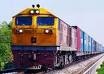 โดยทั่วไปการขนส่งสินค้าทางรถไฟสามารถขนส่งสินค้าได้ครั้งละจำนวนมาก ค่าใช้จ่ายในการขนส่งต่อหน่วยประหยัด รวมทั้งก่อให้เกิดมลภาวะน้อยกว่าทางถนน ซึ่งสอดคล้องกับนโยบายรัฐในการประหยัดพลังงานและช่วยลดปัญหาการจราจร สินค้าที่ขนส่งส่วนมากเป็นสินค้ามูลค่าต่ำและน้ำหนักมาก เช่น ถ่านหิน ผลิตภัณฑ์ปิโตรเลียม ปูนซีเมนต์ ข้าว น้ำตาล เป็นต้น โดยรูปแบบของรถสินค้าที่ใช้กันมีหลายประเภท เช่น รถไฟตู้บรรทุกสินค้าทั่วไป (Box car for general commodities) รถไฟบรรทุกน้ำมันและก๊าซ (Tanker for liquid and gas) เป็นต้น นอกจากนี้ การขนส่งทางรถไฟสามารถใช้ขนส่งตู้คอนเทนเนอร์ได้ จึงเหมาะกับการขนส่งต่อเนื่องหลายรูปแบบ โดยการขนส่งสินค้าในระยะทางไกลจะใช้รถไฟ และการขนส่งทางรถบรรทุกระหว่างจุดต้นทางสินค้ากับสถานีต้นทาง และระหว่างสถานีปลายทางกับจุดปลายทางสินค้าในระยะทางสั้นจะใช้การขนส่งทางถนน อย่างไรก็ตามการขนส่งทางรถไฟมักไม่มีความต่อเนื่องและไม่ตรงเวลาเนื่องจากต้องมีการเปลี่ยนรถ ณ สถานีรถไฟหรือชุมทางรถไฟต่าง ๆ และขบวนรถไฟมีจำกัด ไม่เพียงพอต่อความต้องการขนส่งสินค้า
การขนส่งรถยนต์หรือรถบรรทุก
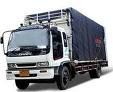 ถือได้ว่าเป็นหัวใจหลักของการขนส่งทางบก ประกอบกับรัฐบาลได้มีนโยบายการสร้างถนน การขยายเส้นทาง และการผลักดันให้เกิดกรอบความร่วมมือระหว่างประเทศ อาทิเช่น ความร่วมมือระหว่างประเทศในกลุ่มอนุภูมิภาคลุ่มแม่น้ำโขง  (GMS) ทำให้เกิดถนนสายเศรษฐกิจ (R3A -R3B ,R9) ซึ่งจะส่งผลให้การค้าขายระหว่างประเทศมีความสะดวก และคล่องตัวมากขึ้น ซึ่งการขนส่งทางรถยนต์หรือทางรถบรรทุกนั้น สามารถแก้ปัญหาในด้านการจำหน่ายสินค้าของผู้ผลิตได้เป็นอย่างมาก ผู้ค้าสามารถมั่นใจได้ว่าสินค้าที่สั่งจะส่งถึงมือในเวลาอันรวดเร็ว
การขนส่งทางน้ำ
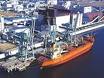 การขนส่งทางทะเลจัดเป็นการขนส่งที่มีความสำคัญที่สุดและใช้มากที่สุด เมื่อเทียบกับรูปแบบการขนส่งอื่นๆ เนื่องจากมีต้นทุนการขนส่งที่ต่ำและสามารถขนส่งสินค้าได้คราวละมากๆ โดยรูปแบบการขนส่งทางทะเลในปัจจุบันส่วนใหญ่เป็นการขนส่งด้วยระบบตู้คอนเทนเนอร์ (Container Box) โดยสินค้าที่จะขนส่งจะต้อง มีการนำมาบรรจุตู้ (Stuffing) และมีการขนย้ายตู้ขึ้นไว้ บนเรือ Container Ship ซึ่งออกแบบมาเป็นพิเศษ สำหรับใช้ในการขนส่งสินค้าด้วย ตู้คอนเทนเนอร์ ซึ่งท่าเรือที่จะมารองรับเรือประเภทนี้ จะต้องมีการออกแบบ ที่เรียกว่า Terminal Design เพื่อให้มีความเหมาะสมทั้งในเชิงวิศวกรรมและ สิ่งแวดล้อม โดยจะต้องประกอบด้วย ท่าเทียบเรือ เขื่อนกั้นคลื่น รวมถึงสิ่งอำนวยความสะดวกต่างๆ ซึ่งผู้ที่ศึกษาในด้าน Logistics จะต้องให้ความสนใจในการที่จะศึกษาเกี่ยวกับการขนส่งด้วยระบบคอนเทนเนอร์ให้เข้า
การขนส่งทางอากาศ
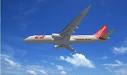 อุตสาหกรรมการขนส่งทางอากาศ นับเป็นสาขาที่มีความสำคัญต่อกิจกรรมทางเศรษฐกิจของโลก โดย International Air Transport Association (IATA) ระบุว่าสัดส่วนประมาณร้อยละ 40 ของมูลค่าการส่งออกสินค้าอุตสาหกรรมของโลกพึ่งพาการขนส่งทางอากาศ ด้านการขนส่งสินค้าทางอากาศของโลกในช่วงกว่าทศวรรษที่ผ่านมามีการขยายตัวในอัตราประมาณ 6.2% ต่อปี โดยเข้าสู่ภาวะชะลอตัวลงในช่วงเกิดวิกฤตเศรษฐกิจที่มาจากเอเชียในช่วงปี พ.ศ. 2540-2541 จากนั้นจึงได้เริ่มฟื้นตัวขึ้นอย่างชัดเจนนับตั้งแต่ครึ่งหลังของปี พ.ศ. 2542 เป็นต้นมา ทั้งนี้ บริษัท โบอิ้ง จำกัด ได้คาดหมายว่าแนวโน้มการขยายตัวของการขนส่งสินค้าทางอากาศในระยะยาวจะอยู่ในอัตราเฉลี่ยประมาณ 6.4% ต่อปี และตลาดที่เชื่อมโยงกับเอเชียจะยังคงเป็นผู้นำ โดยขยายตัวในอัตราสูงกว่าค่าเฉลี่ย โดยเฉพาะการขนส่งสินค้าทางอากาศระหว่างชาติเอเชียด้วยกันจะมีอัตราการเติบโตที่รวดเร็วที่สุดเมื่อเทียบกับทุกตลาดด้วยอัตราประมาณ 8.6 % ต่อปี และเมื่อถึงปี พ.ศ. 2562 ตลาดเอเชียจะมีส่วนแบ่งในการขนส่งสินค้าทางอากาศกว่า 50% ของตลาดโลก
การขนส่งทางท่อ
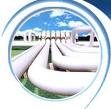 เป็นระบบขนส่งที่มีลักษณะเฉพาะ เนื่องจากสินค้าที่ขนส่งต้องอยู่ในรูปของเหลว โดยบริเวณที่ท่อผ่านจะต้องมีความชันไม่มากเกินไป เพื่อให้ของเหลวที่ไหลผ่านท่อไม่ไหลย้อนกลับและไม่มีการขนส่งเที่ยวกลับ สินค้าที่นิยมขนส่งทางท่อ ได้แก่ น้ำมันดิบ ผลิตภัณฑ์ปิโตรเลียม และก๊าซธรรมชาติ เป็นต้น